Le web
Qu’est ce qu’une page web?
Comment fonctionne un site web?
Contenu du thème
Qu’est ce que le web?
Qu’est ce qu’un lien hypertexte?
Qu’est ce qu’une url?
Langages HTML et CSS
Le modèle client / serveur
Naviguer / Chercher / Publier sur le web: 	vie privée et droit
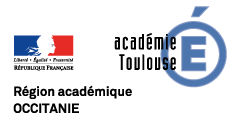 2
Programme
Qu’est ce que le WEB?
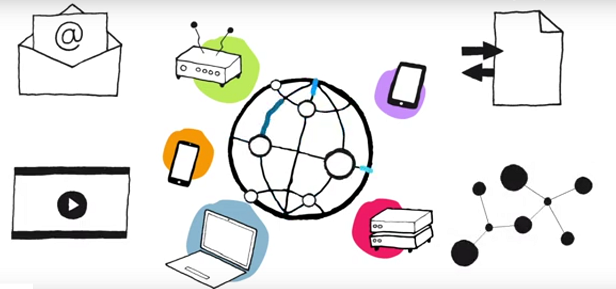 WEB  INTERNET
Internet est un réseau d’ordinateurs …

Le Web est une des applications d’Internet, distincte d’autres applications comme le courrier électronique, la messagerie instantanée, …
Qu’est ce que le WEB?
Le World Wide Web (WWW) « toile (d’araignée) 
à l'échelle mondiale », communément 
appelé le Web, est un système hypertexte public 
fonctionnant sur Internet .
d’après Wikipédia
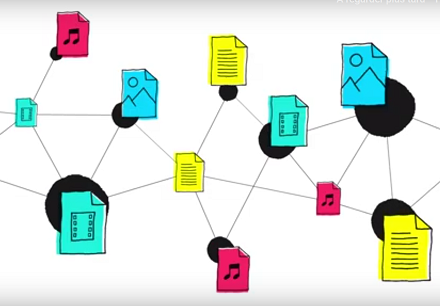 Beaucoup des liens (liens hypertextes) du web sont construits avec l'URL de la ressource pointée.
URL (Uniform Resource Locator)
https://www.unexempledesiteweb.com/repertoire/fichier.html


http://unexempledesiteweb.com/repertoire/fichier.html

unexempledesiteweb.com/repertoire/fichier.html

http://  Protocole de communication utilisé
https://  Communication sécurisée

www  « Word Wide Web »

unexempledesiteweb.com nom du serveur contenant la ressource

/repertoire/fichier.html  chemin d’accès à la ressource, ici une page HTML
Programme
Requêtes  https
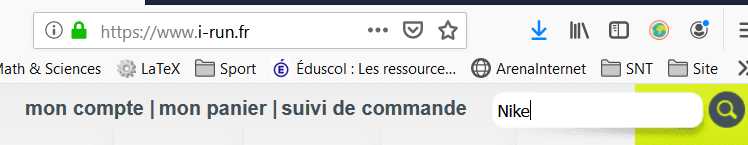 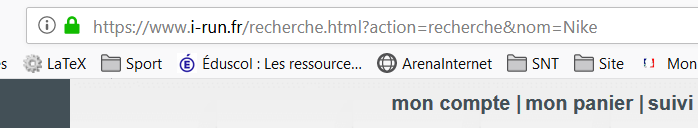 8
Programme
Beaucoup des liens (liens hypertextes) du web sont construits avec l'URL de la ressource pointée.
Langage HTML
HyperText  Markup  Language 
langage de balisage d’hypertexte

Format de données conçu pour représenter les pages web à l’aide d’un navigateur
Langage HTML
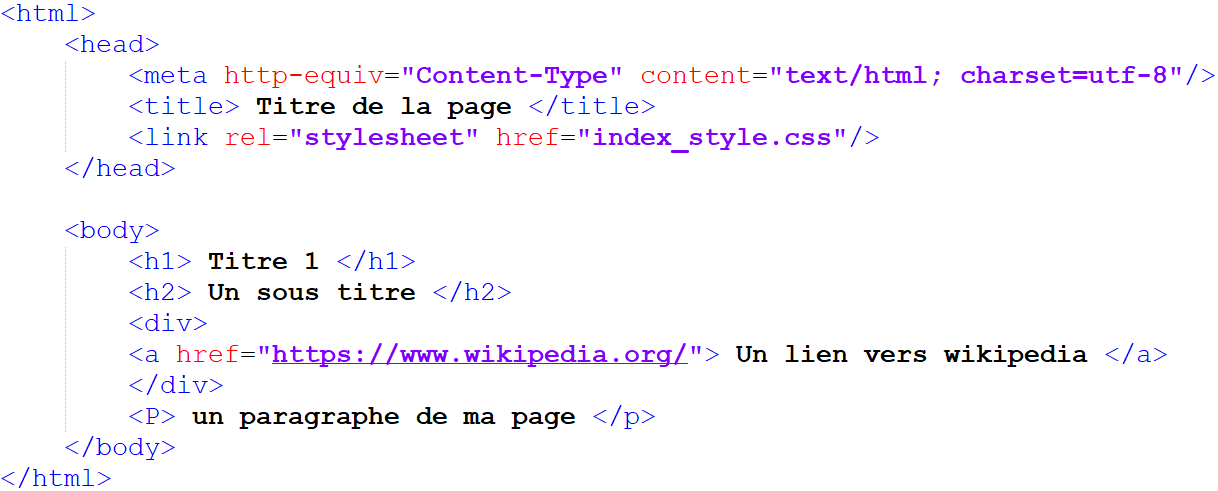 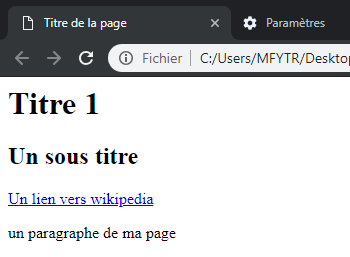 Beaucoup des liens (liens hypertextes) du web sont construits avec l'URL de la ressource pointée.
Langage CSS
Cascading Style  Sheets 
langage qui décrit la présentation et le style des pages HTML
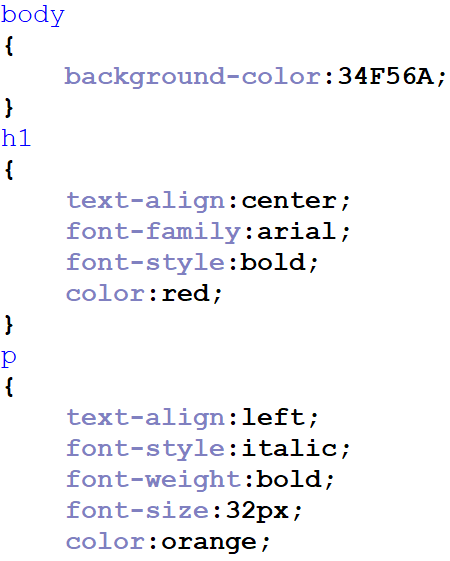 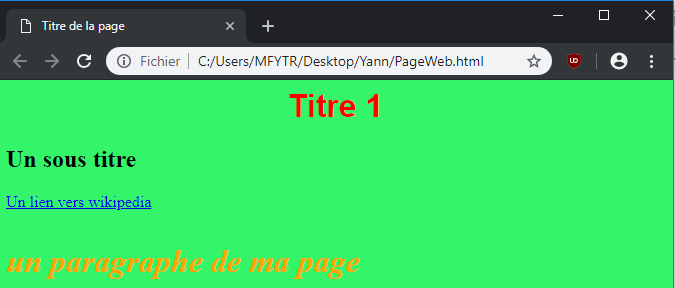 Programme
Beaucoup des liens (liens hypertextes) du web sont construits avec l'URL de la ressource pointée.
Modèle client / serveur
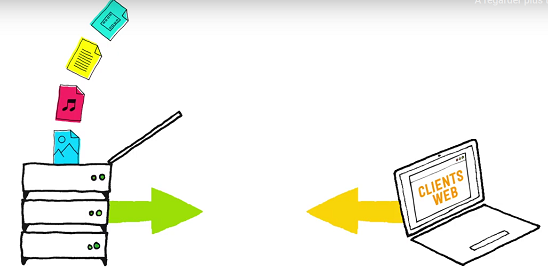 Serveur
Les pages Web sont stockées sur des serveurs.

Les serveurs fournissent les données lorsqu’un client en fait la requête (la demande).
Beaucoup des liens (liens hypertextes) du web sont construits avec l'URL de la ressource pointée.
Modèle client / serveur
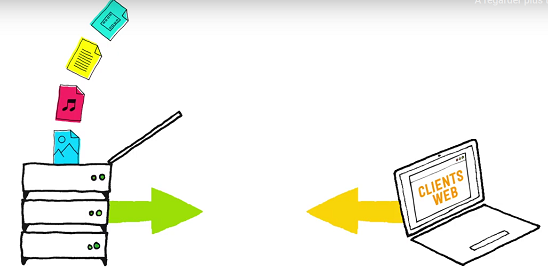 Protocole http
Serveur
Les clients et les serveurs communiquent selon le protocole http (HyperText Transfert Protocol).
Beaucoup des liens (liens hypertextes) du web sont construits avec l'URL de la ressource pointée.
Modèle client / serveur
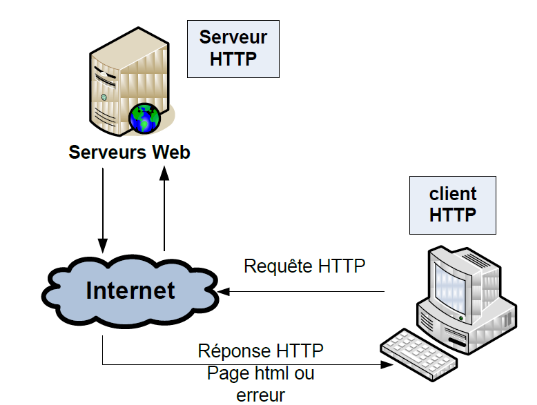 Programme
Beaucoup des liens (liens hypertextes) du web sont construits avec l'URL de la ressource pointée.
Données de navigation
Toute recherche internet peut laisser des traces comme:
 les adresses des sites WEB consultés (historique navigation) 
une copie des pages visualisées récemment (le cache)
les cookies
Les navigateurs permettent de supprimer ces différentes informations.
Beaucoup des liens (liens hypertextes) du web sont construits avec l'URL de la ressource pointée.
Aspects juridiques
Sur internet, les droits d’auteurs 
sont des droits réservés et préservés
Les licences libres creative commons proposent des contrats-type ou licences pour la mise à disposition d’œuvres en ligne.
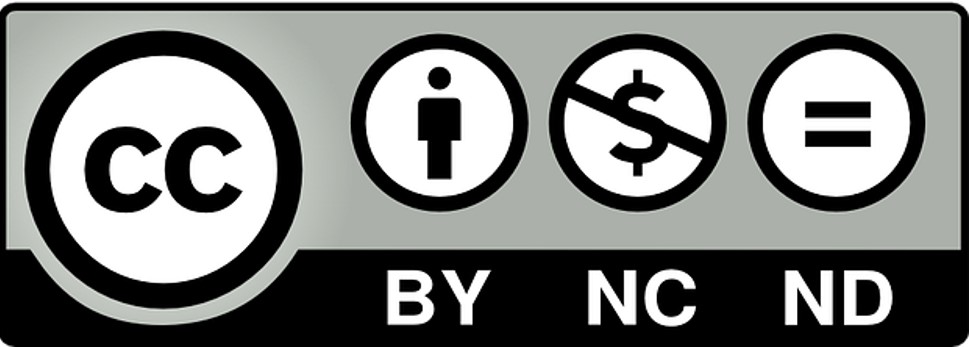 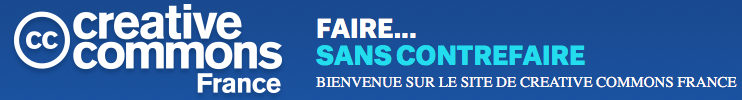